How to build an Industry Cost Profile (ICP) for a product in India
1
Identify Data Sources for Financial and Manufacturing Information Related to Industry Code
Step 1
India Government economic statistics are found at: 






This data source will provide all the data required to build the cost profile
Manufacturing data
Source: India Government economic statistics
http://microdata.gov.in/nada43/index.php/home
Financial data
Source: India Government economic statistics
*You will use the data sources to express DM, DL, MOH, COGS, GSA & Other Expenses and PBT as ratios, in the form of percentages of Total Sales.
Note: Use financial reports of companies (Income Statement or Profit/Loss Account) as an additional source of Financial data
2
Select the Industry Code Based on the Supplier’s Business and Product
Step 2
1. Go to





2. Click on “Microdata Catalog”


3. Search for “Annual Survey of Industries”
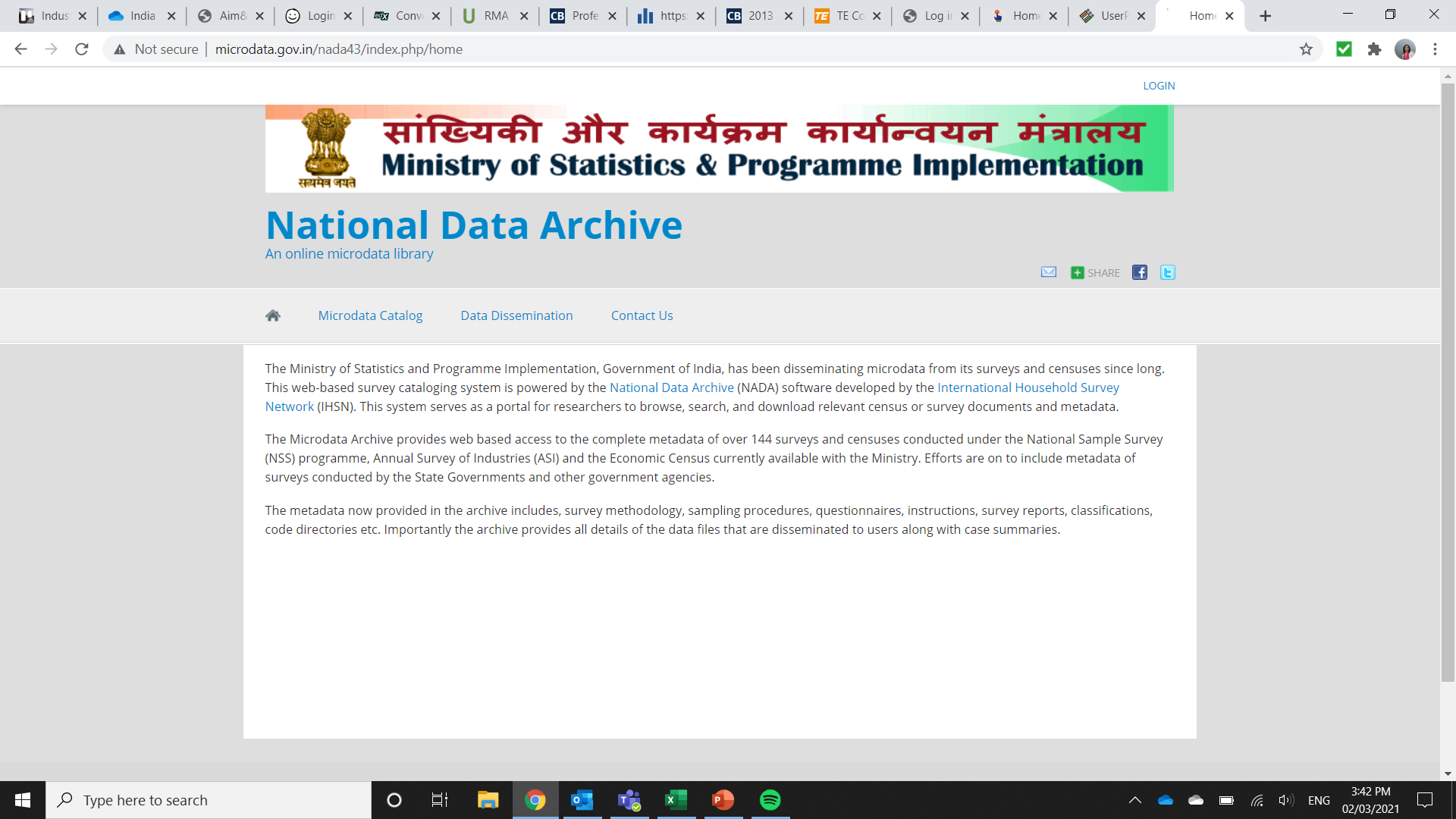 http://microdata.gov.in/nada43/index.php/home
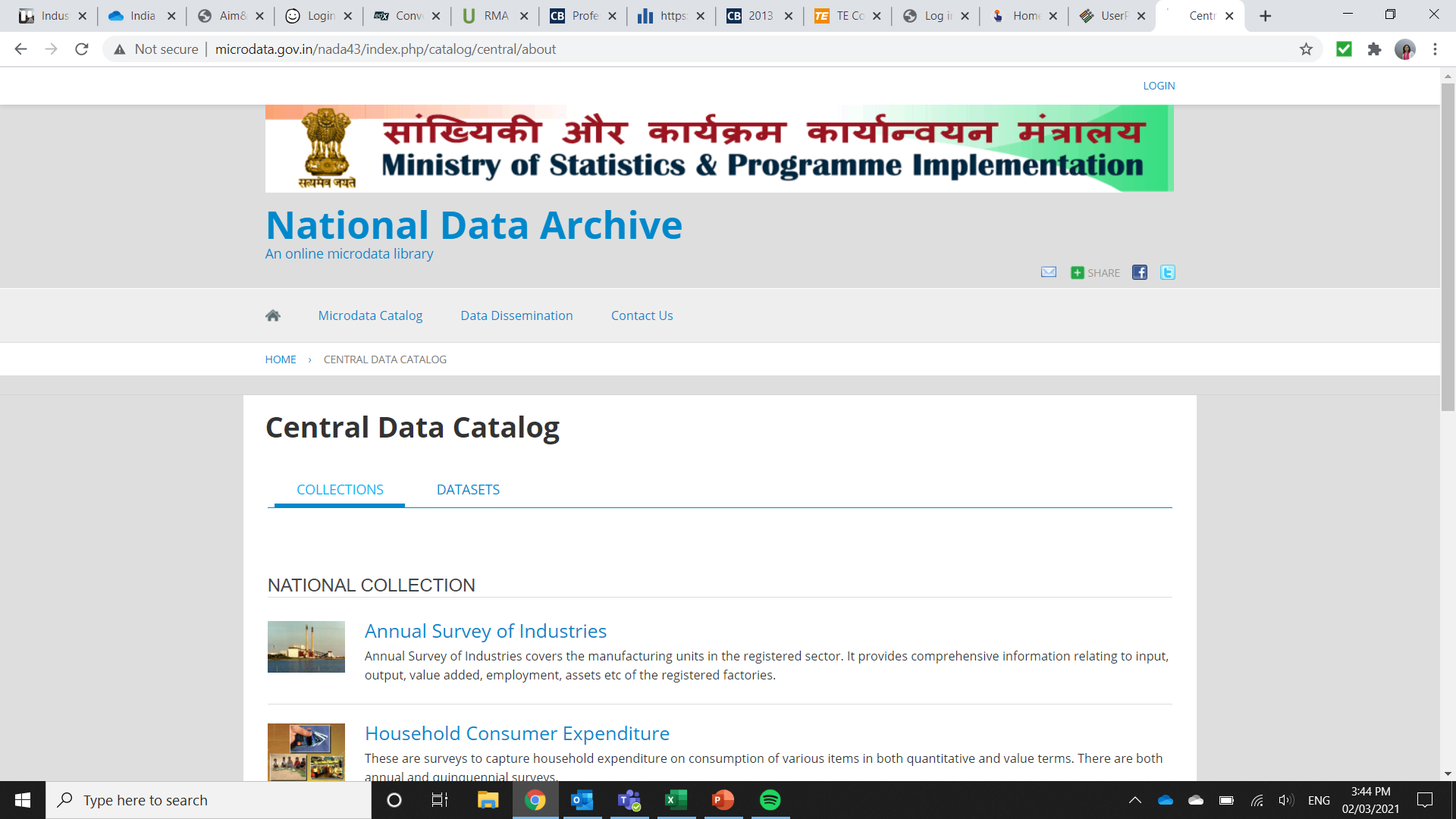 3
Select the Industry Code Based on the Supplier’s Business and Product
Step 2
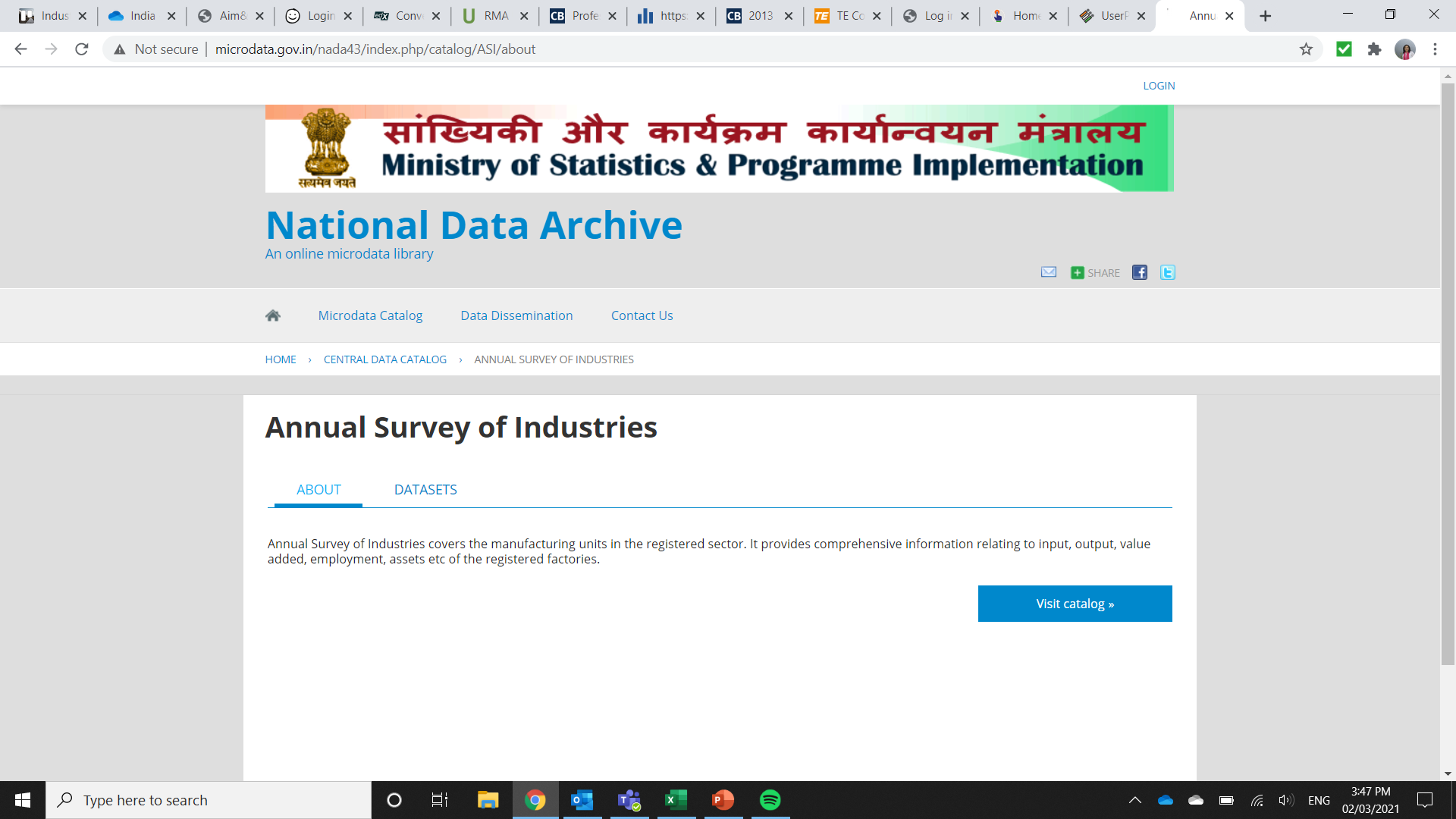 4. Click on “Datasets”




5. Search for the latest “Annual Survey of Industries” – in this case 2017-18
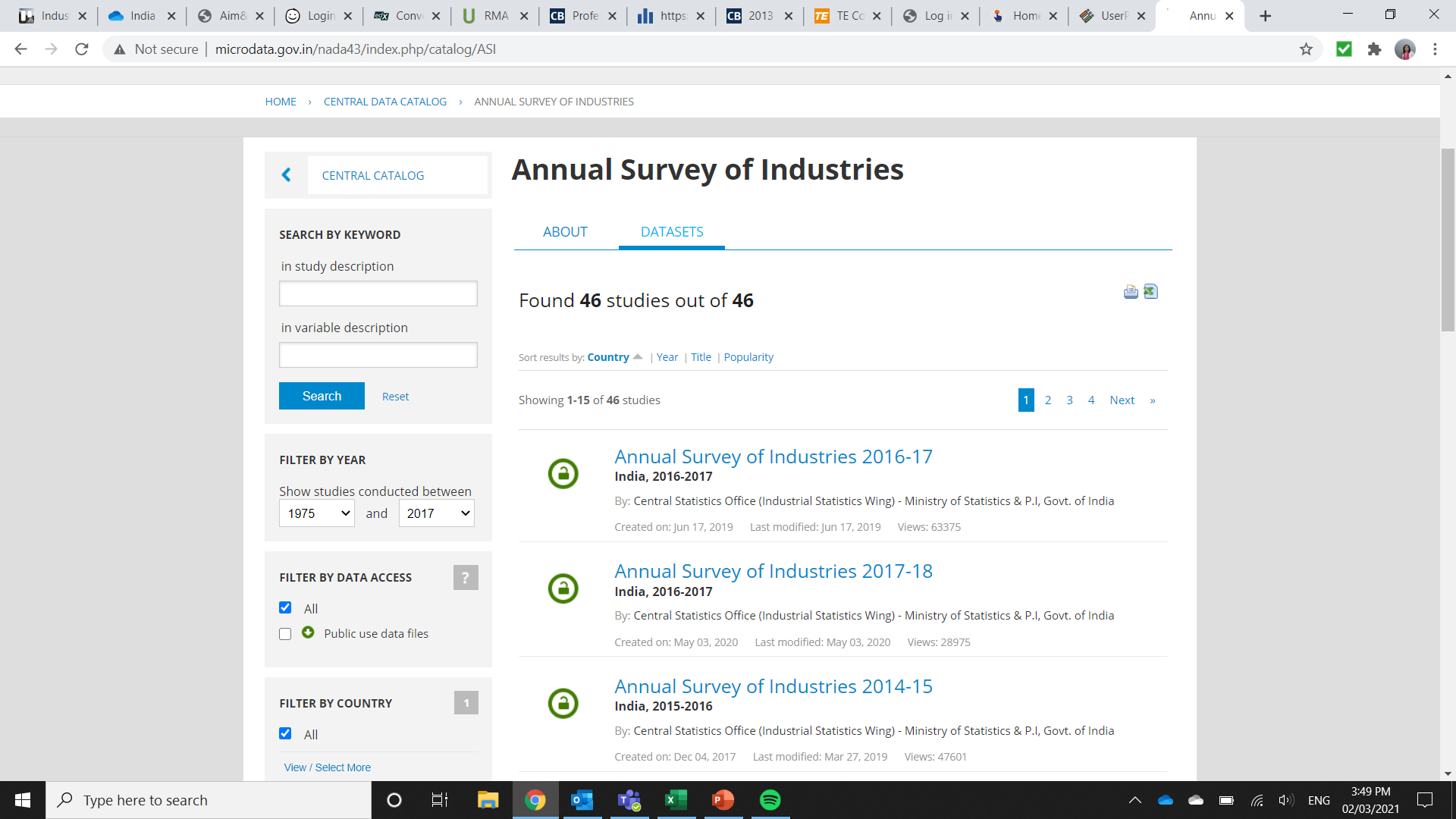 4
Select the Industry Code Based on the Supplier’s Business and Product
Step 2
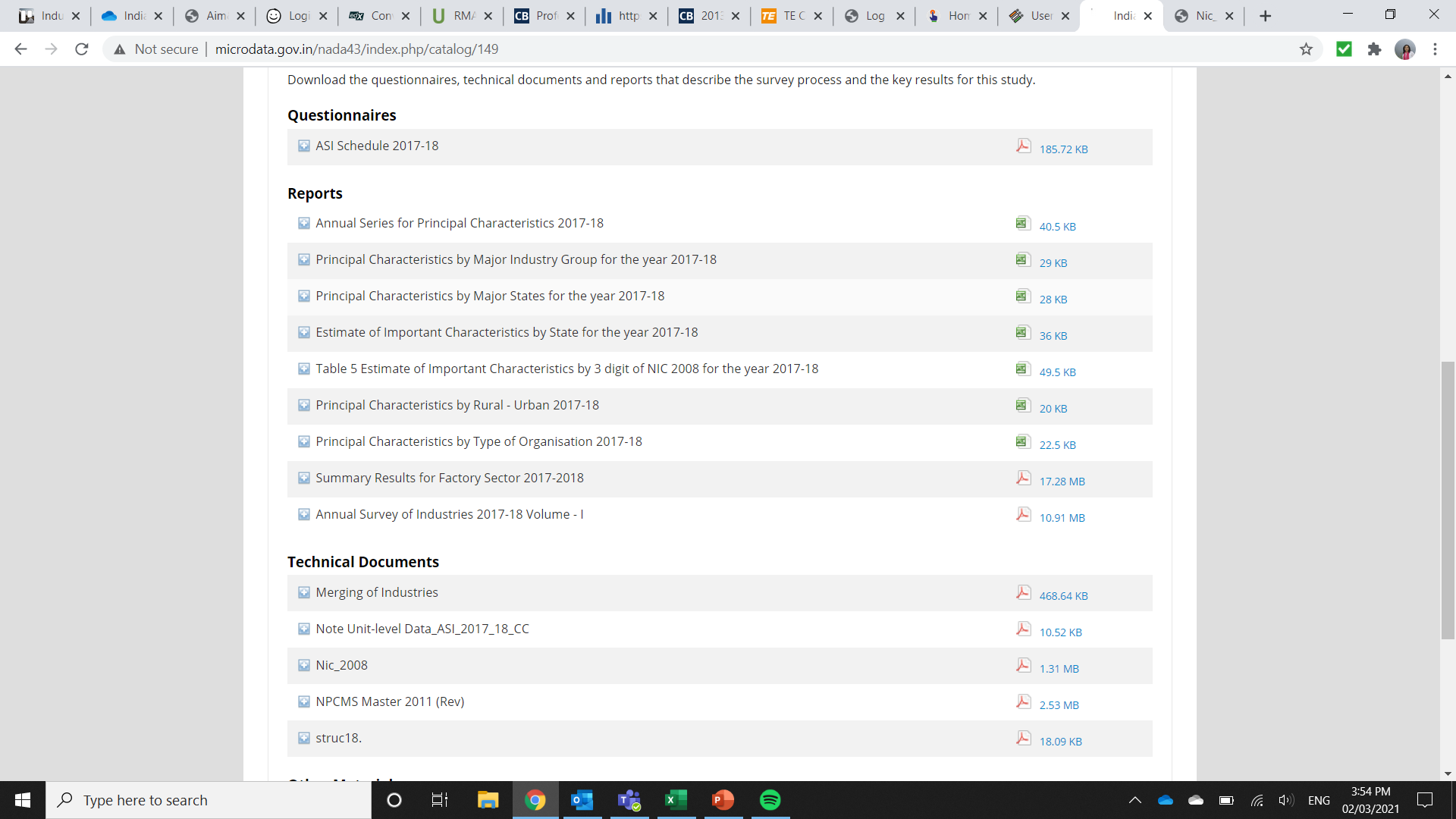 6. Scroll down and click on “Nic_2008” to open the PDF file


7. In the PDF file, Use Control + F to search for keywords  to locate the industry of interest and record the 4 digit respective NIC code for the industry of interest.
(e.g- NIC code- 2599 – “Manufacture of other fabricated metal products n.e.c”)
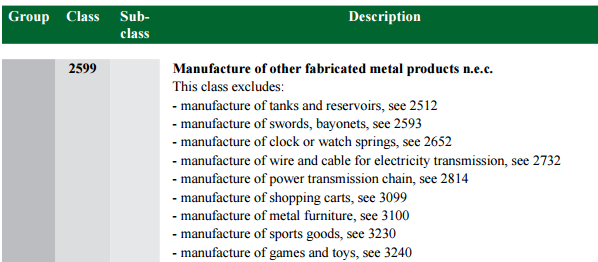 5
Use Financial and Manufacturing Information to Calculate Ratios
Step 3
In India, follow 9 steps to find DM, DL,MOH,COGS, GSA & PBT. Steps: 1–3


1. On the same webpage, scroll up and look for “Annual Survey of Industries 2017-18 Volume – I”. Click on the pdf icon to access the latest publication of industry statistics
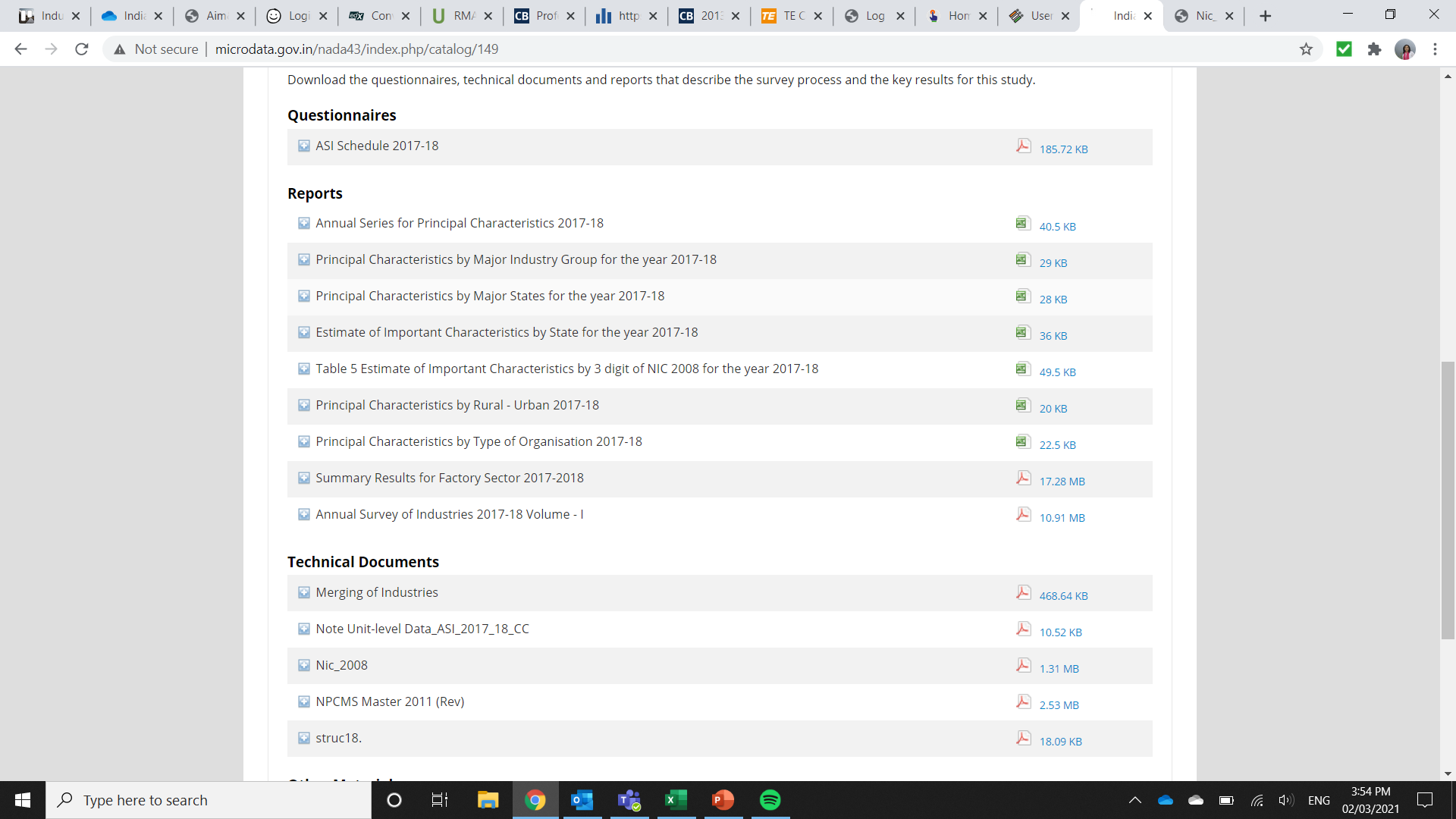 6
Use Financial and Manufacturing Information to Calculate Ratios
Step 3
2. In the PDF file, Scroll down to locate “Table 1: Estimate of selected characteristics of factory sector by 4-digit industry class (NIC – 2008) for all India”

Record the following values for NIC code 2599:
-15. Total Output
-17. Materials Consumed
-18. Total Inputs
-20. Depreciation
-27. Profit
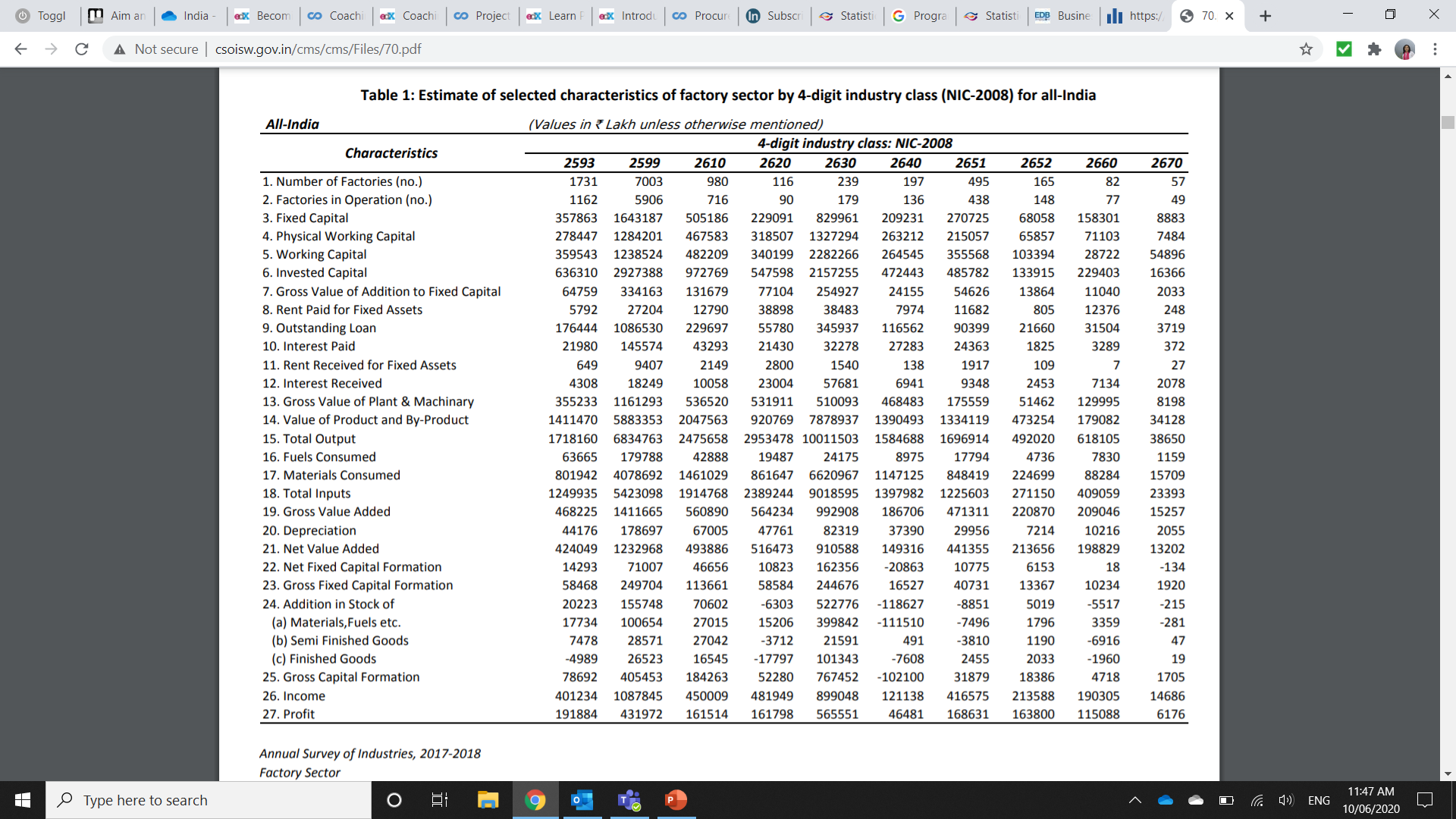 7
Step 3
Use Financial and Manufacturing Information to Calculate Ratios
3. In the PDF file, Scroll down to locate “Table 3: Estimate of (i) employment, (ii) mandays employed and (iii) emoluments paid in the factory sector by their type
for each 4-digit industry class (NIC-2008) for all-India”

Record the following values for NIC code 2599:
-1.1.1. Workers (Wages to workers)
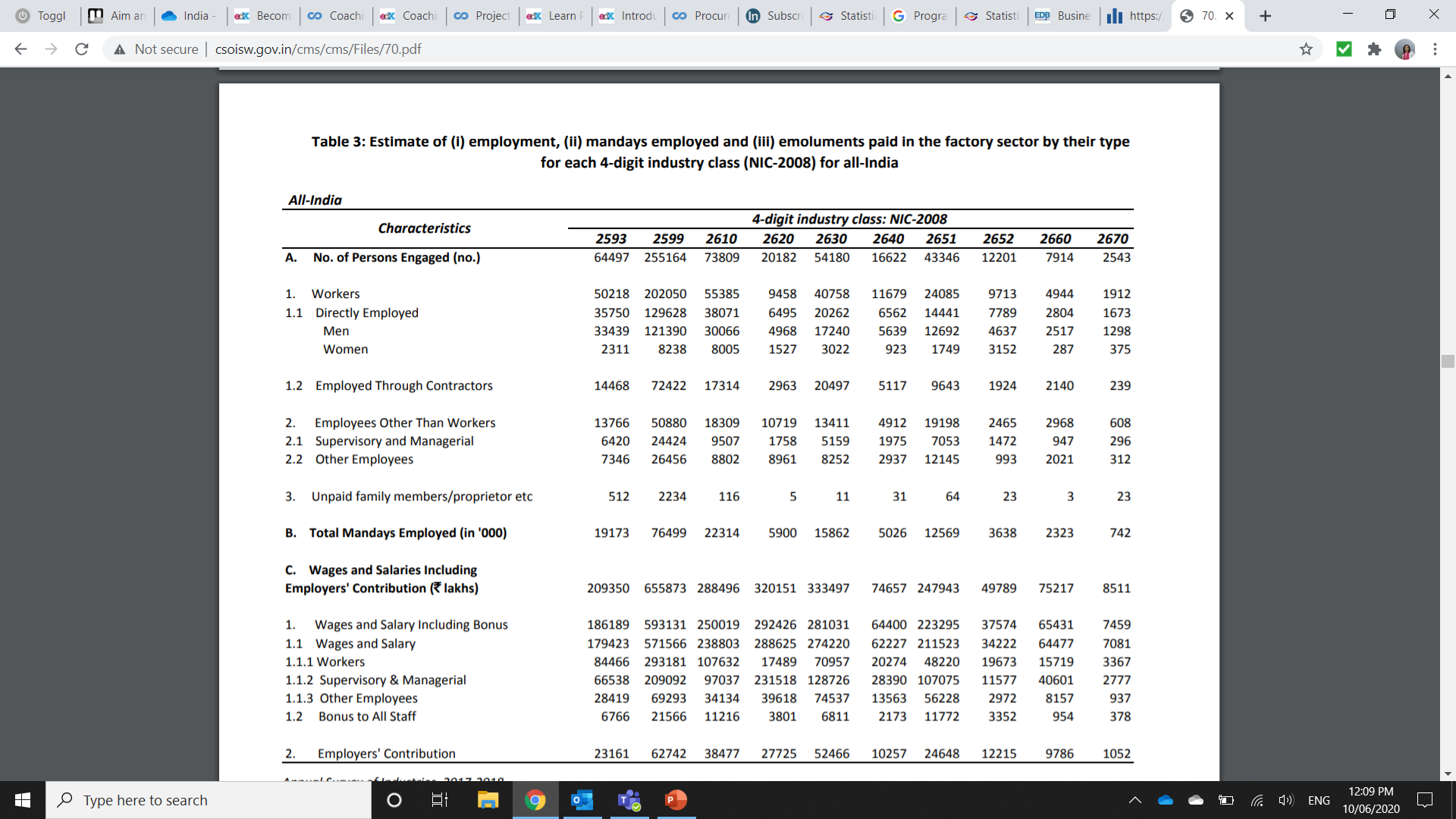 8
Use Financial and Manufacturing Information to Calculate Ratios
Step 3
Steps: 4 – 5

4. Calculate the DM ratio as percentage of Total sales




5. Calculate the DL ratio as percentage of Total sales
4.
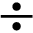 5.
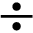 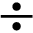 9
Use Financial and Manufacturing Information to Calculate Ratios
Step 3
Steps: 6

6. Calculate MOH by deduction as follows: 








Calculate MOH ratio as a percentage of Total Sales
6.
MOH = Total Inputs + Depreciation – Materials Consumed
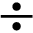 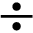 10
Use Financial and Manufacturing Information to Calculate Ratios
Step 3
Steps: 7 - 8

7. Calculate COGS as follows: 







8.  Calculate PBT ratio as a percentage of Total Sales
7.
COGS = DM+DL+MOH
8.
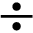 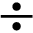 11
Use Financial and Manufacturing Information to Calculate Ratios
Step 3
Steps: 9

9. Calculate GSA & Other Expenses as follows:
9.
GSA & Other = 100-COGS-PBT
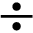 12
Present all your calculated ratios in the cost breakdown format
Industry cost profile for “Other Fabricated Metal Products”
Ratios calculated from India government economic statistics
Ratios calculated from India government economic statistics
13
References and summary of ICP calculations
14